CS 188: Artificial Intelligence
Bayes Nets: Exact Inference
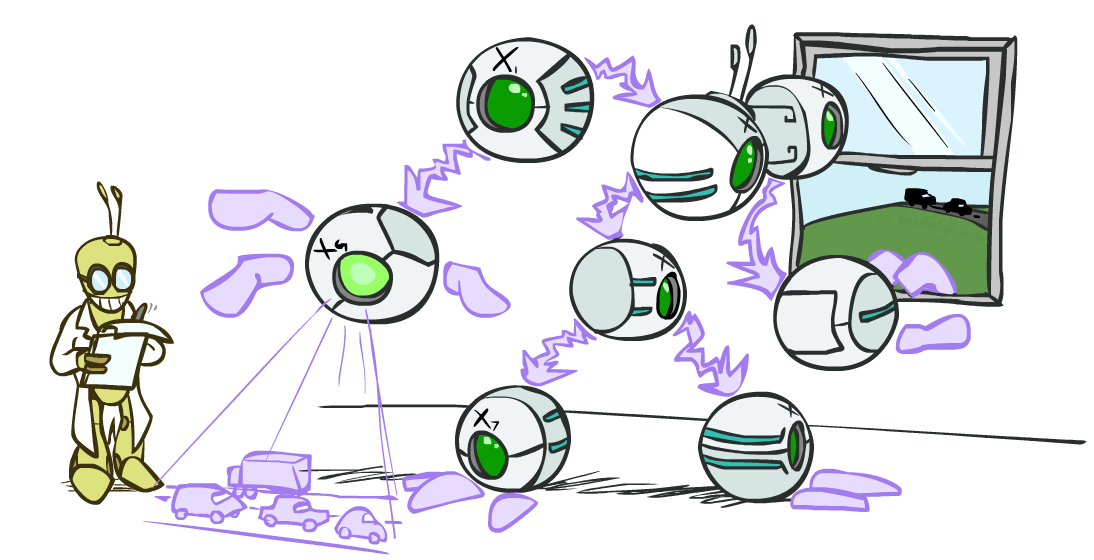 Instructors: Angela Liu and Yanlai Yang
University of California, Berkeley
(Slides adapted from Stuart Russell and Dawn Song)
[Speaker Notes: Please retain proper attribution, including the reference to ai.berkeley.edu.  Thanks!]
Bayes Net Semantics
A Bayes net is an efficient encoding of a probabilistic model of a domain
A directed, acyclic graph, one node per random variable

A conditional probability table (CPT) for each node

A collection of distributions over X, one for each combination of parents’ values



Bayes’ nets implicitly encode joint distributions

As a product of local conditional distributions

To see what probability a BN gives to a full assignment, multiply all the relevant conditionals together:
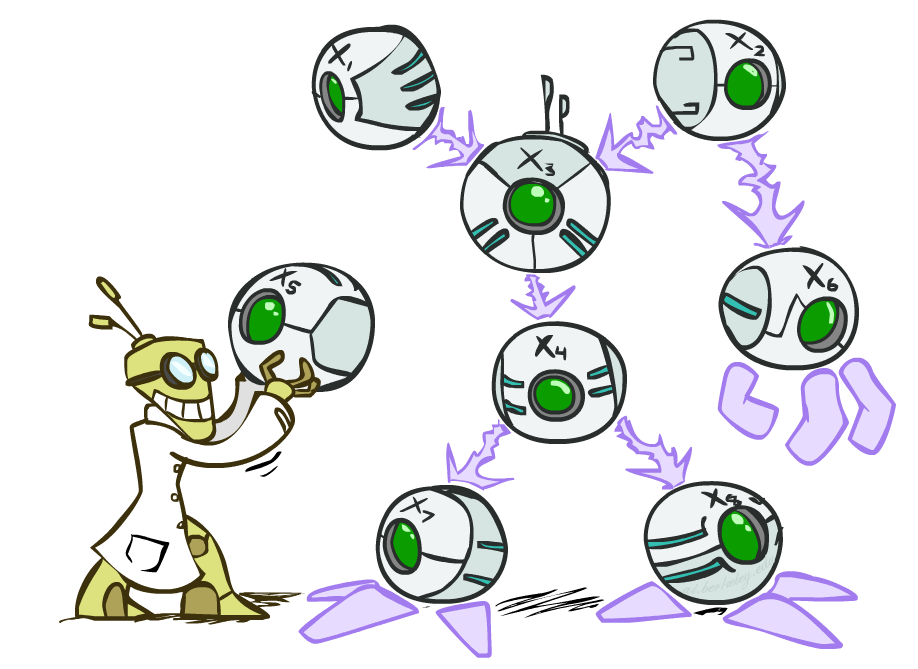 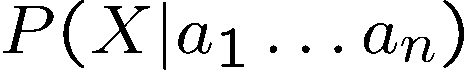 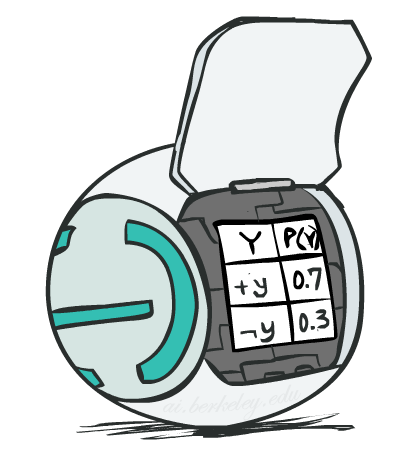 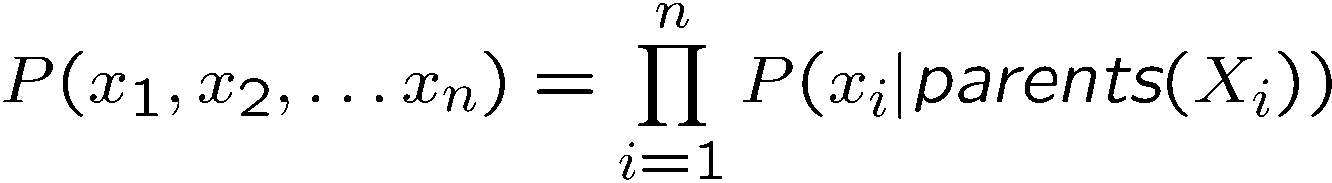 Size of a Bayes Net
How big is a joint distribution over N Boolean variables?
2N

How big is an N-node net if nodes have up to k parents?
O(N * 2k+1)
Both give you the power to calculate


BNs: Huge space savings!

Also easier to elicit local CPTs

Also faster to answer queries (this lecture!)
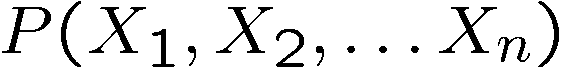 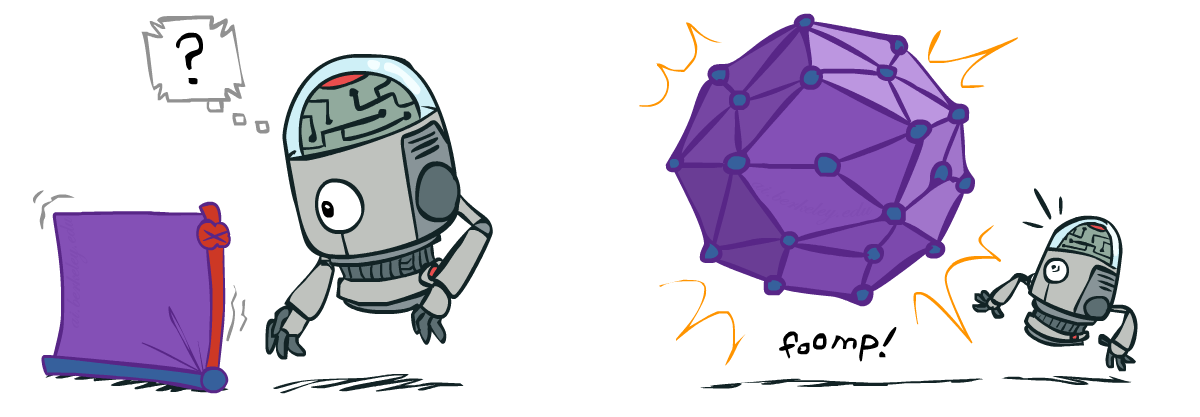 Causality?
BNs need not actually be causal

Sometimes no causal net exists over the domain (especially if variables are missing)
E.g. consider the variables Traffic and Rain
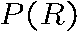 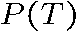 T
R
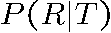 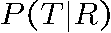 R
T
Example: Traffic
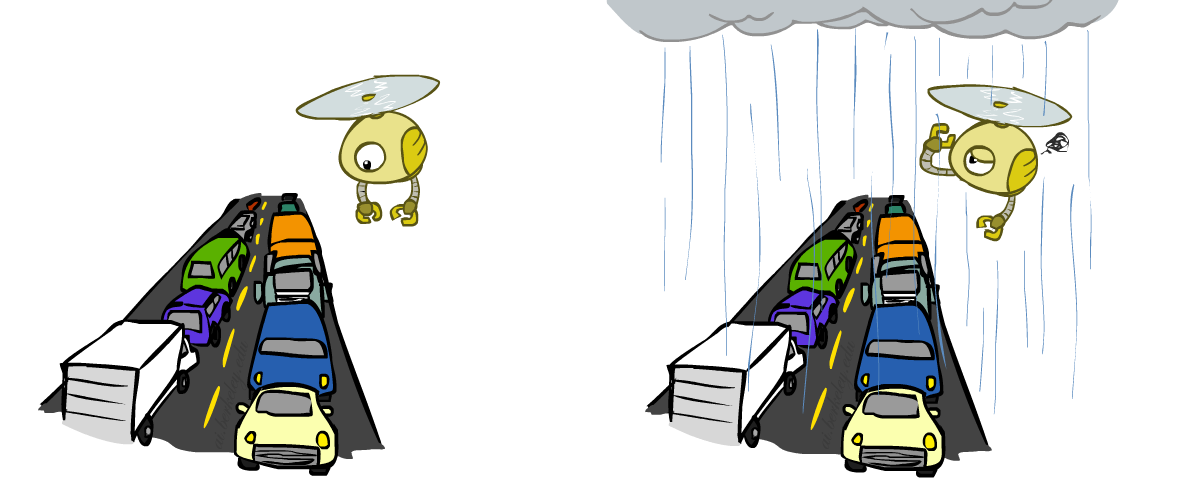 Causal direction
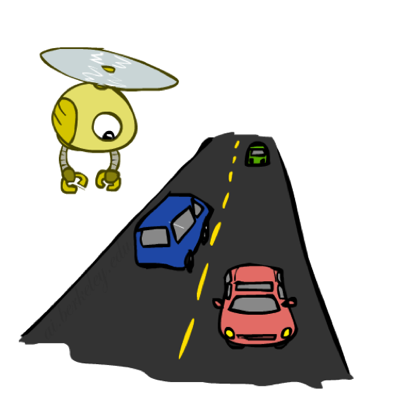 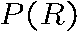 R
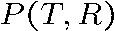 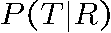 T
Example: Reverse Traffic
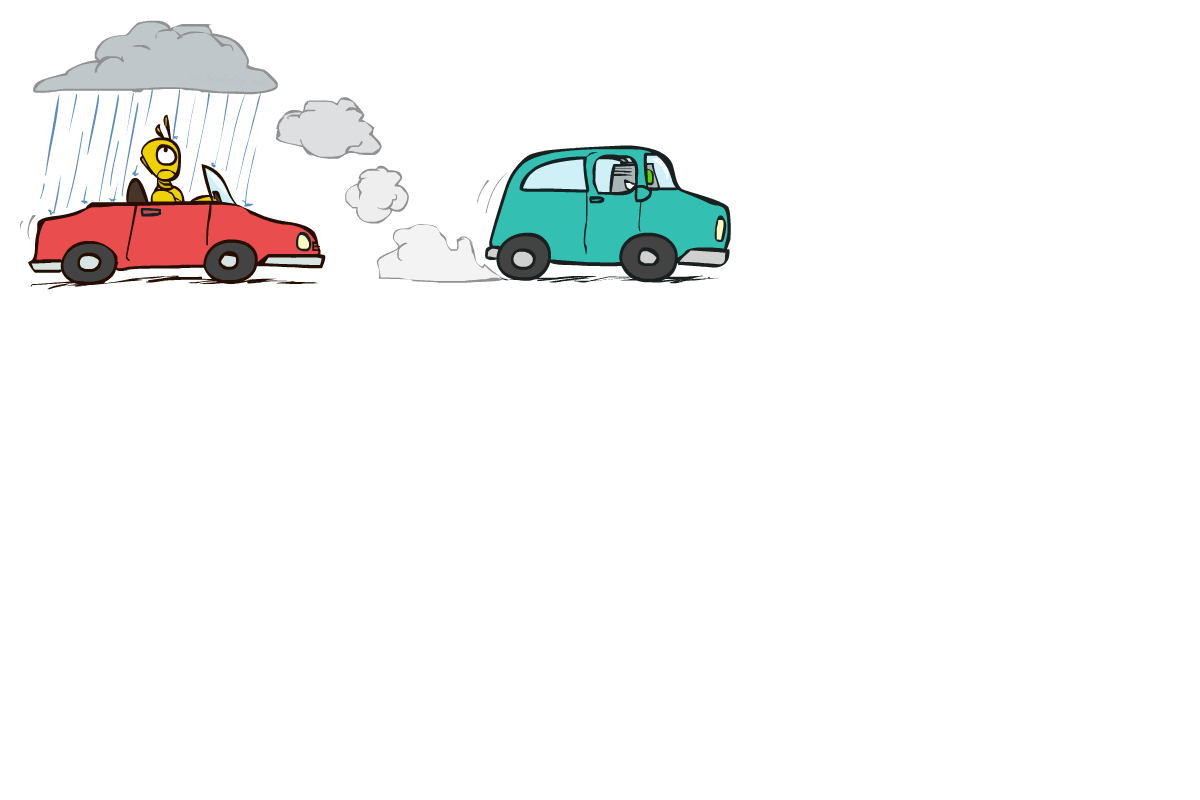 Reverse causality?
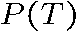 T
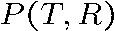 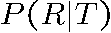 R
Causality?
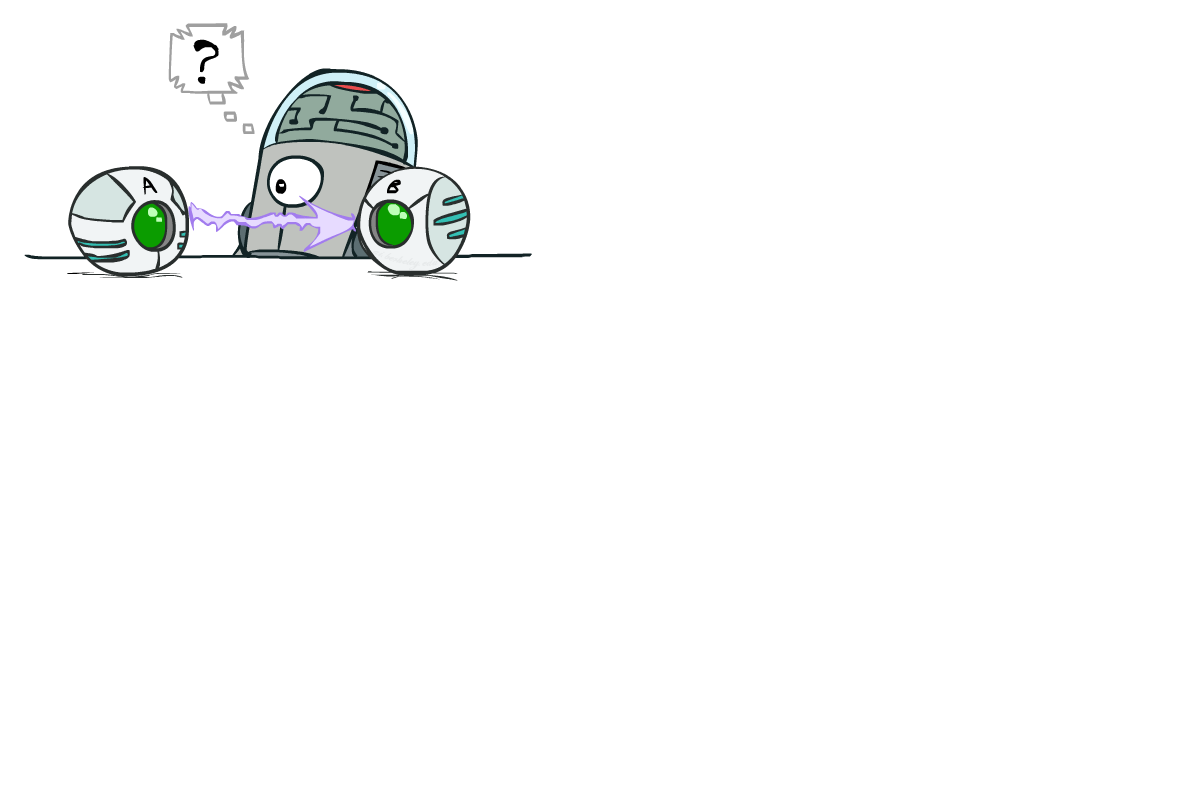 When Bayes’ nets reflect the true causal patterns:

Often simpler (nodes have fewer parents)
Often easier to think about
Often easier to estimate probabilities from data

BNs need not actually be causal

Sometimes no causal net exists over the domain (especially if variables are missing)
E.g. consider the variables Traffic and Drips
End up with arrows that reflect correlation, not causation

What do the arrows really mean?

Topology may happen to encode causal structure
Topology really encodes conditional independence
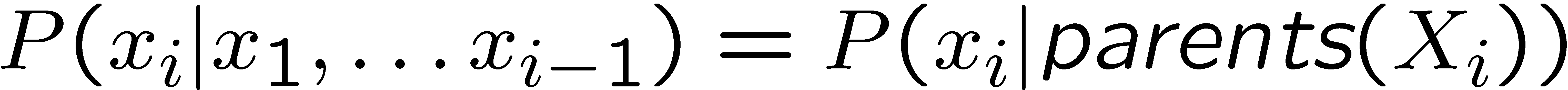 Inference by Enumeration in Bayes Net
Reminder of inference by enumeration:
Any probability of interest can be computed by summing entries from the joint distribution: P(Q | e) =  h  P(Q , h, e)
Entries from the joint distribution can be obtained from a BN by multiplying the corresponding conditional probabilities
P(B | j, m) =  α e,a P(B, e, a, j, m) 
                   =  α e,a P(B) P(e) P(a|B,e) P(j|a) P(m|a)
Problem: sums of exponentially many products!
B
E
A
J
M
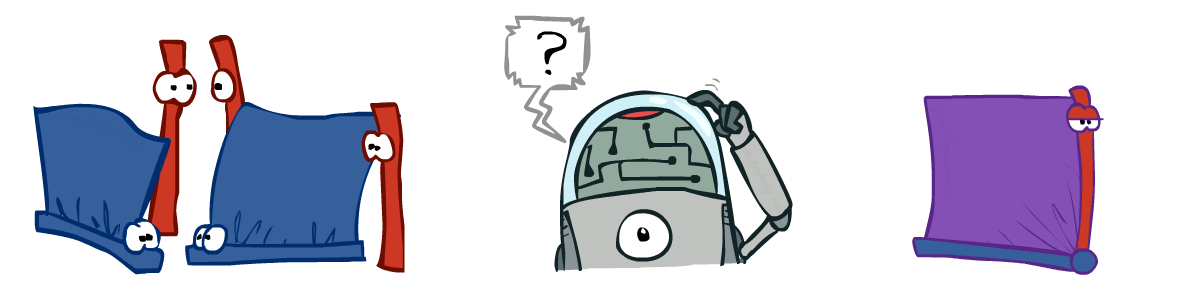 Variable elimination: The basic ideas
Move summations inwards as far as possible
P(B | j, m) =  α e,a P(B) P(e) P(a|B,e) P(j|a) P(m|a)
                   =  α P(B) e P(e) a P(a|B,e) P(j|a) P(m|a)
Do the calculation from the inside out
I.e., sum over a first, then sum over e
Challenge: P(a|B,e) isn’t a single number, it’s a table of different numbers (depending on the values of B and e)
Solution: use arrays of numbers with appropriate operations on them; these are called factors
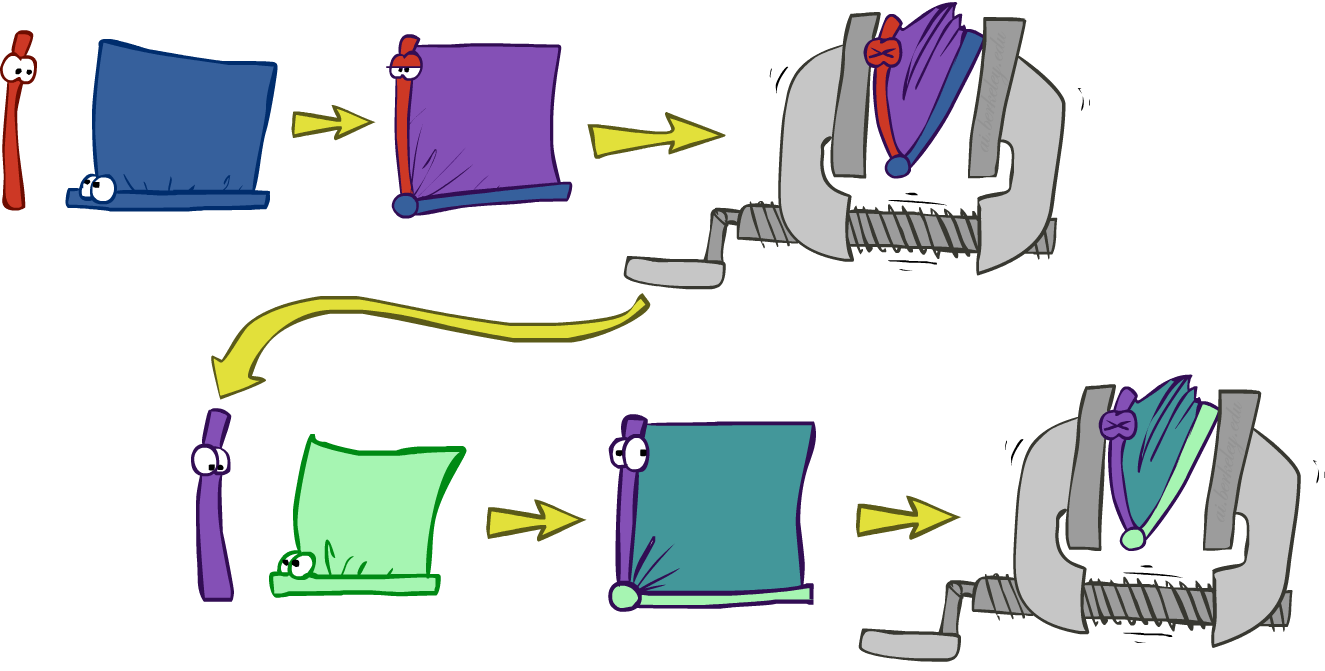 9
Factor Zoo I
Joint distribution: P(X,Y)
Entries P(x,y) for all x, y
|X|x|Y| matrix
Sums to 1


Projected joint: P(x,Y)
A slice of the joint distribution
Entries P(x,y) for one x, all y
|Y|-element vector
Sums to P(x)
P(A,J)
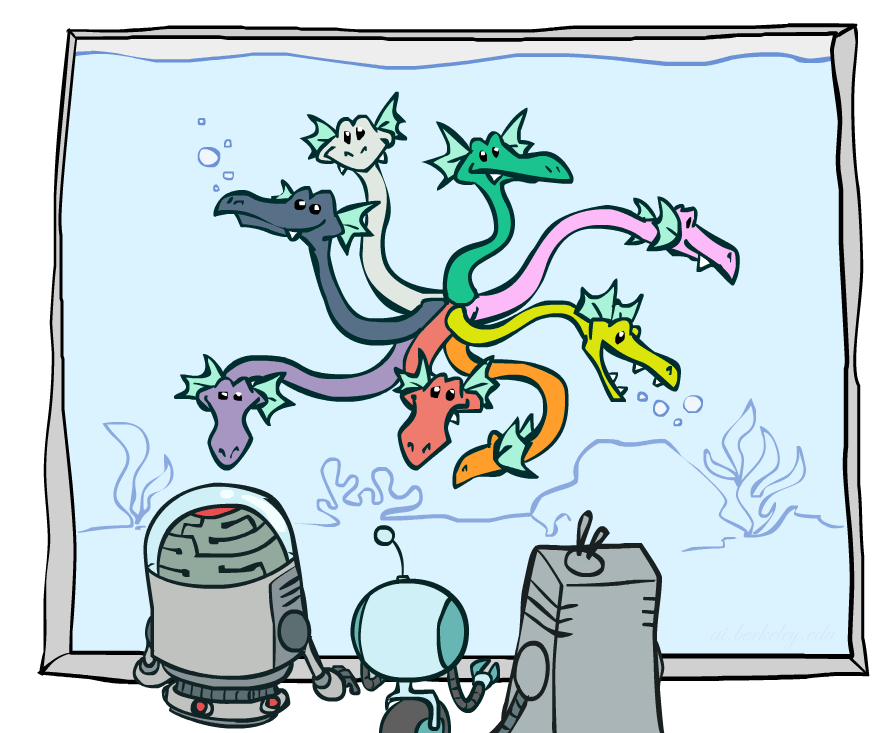 P(a,J) = Pa(J)
Number of variables (capitals) = dimensionality of the table
Factor Zoo II
P(J|a)
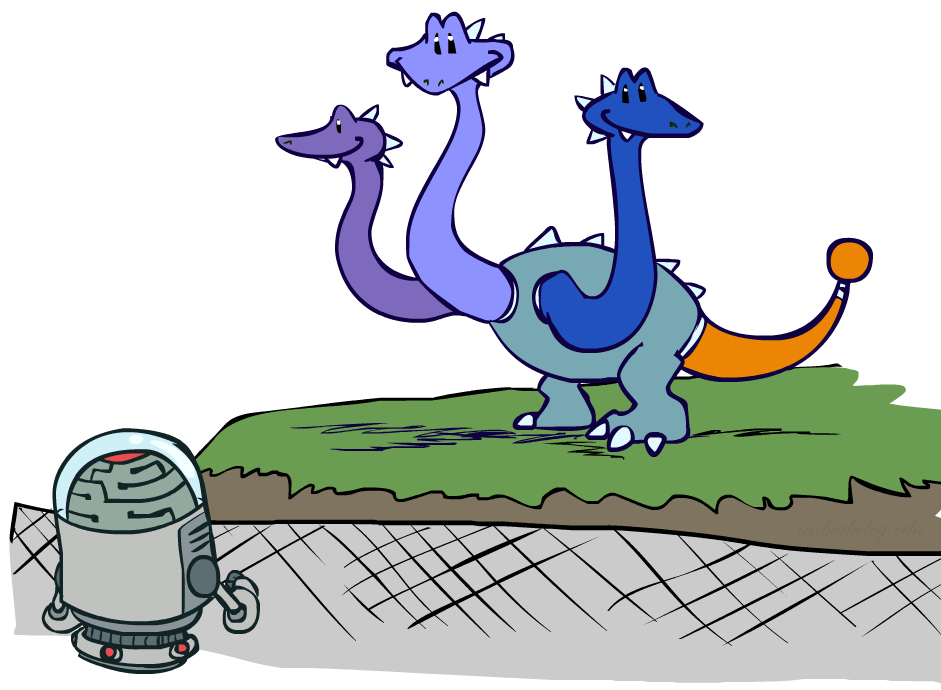 Single conditional: P(Y | x)
Entries P(y | x) for fixed x, all y
Sums to 1





Family of conditionals: 
	P(X |Y)
Multiple conditionals
Entries P(x | y) for all x, y
Sums to |Y|
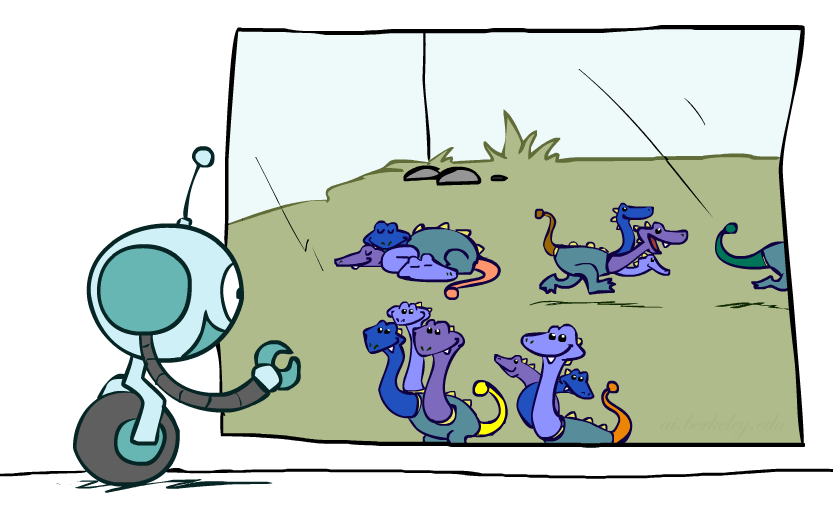 P(J|A)
} - P(J|a)
} - P(J|a)
Operation 1: Pointwise product
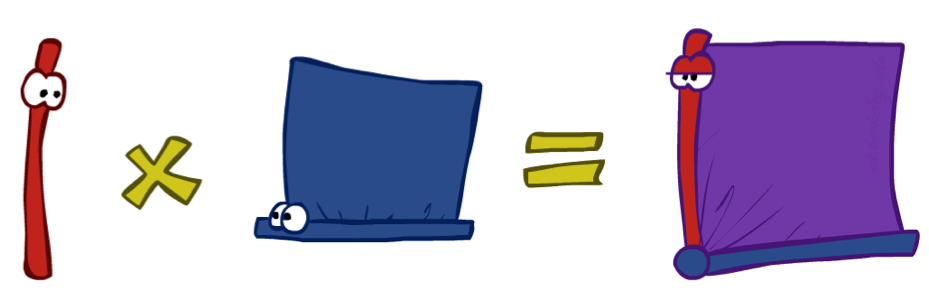 First basic operation: pointwise product of factors (not matrix multiply!)
New factor has union of variables of the two original factors
Each entry is the product of the corresponding entries from the original factors

Example: P(J|A)  x  P(A)  =  P(A,J)
P(A,J)
P(J|A)
P(A)
x
=
Example: Making larger factors
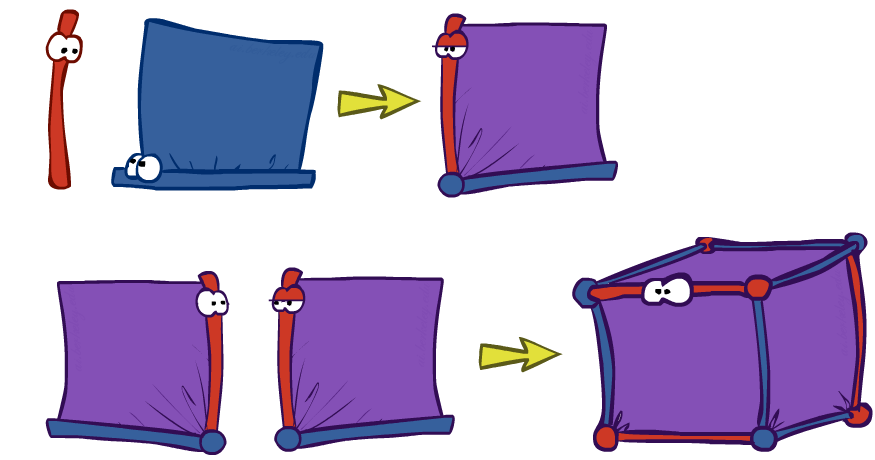 Example: P(A,J)  x  P(M|A)  =  P(A,J,M)
Factor blowup can make VE very expensive!
P(A,J,M)
P(A,J)
P(M | A)
x
=
A=false
A=true
Operation 2: Summing out a variable
Second basic operation: summing out (or eliminating) a variable from a factor
Shrinks a factor to a smaller one
Example: j  P(A,J) = P(A,j) + P(A,j) = P(A)
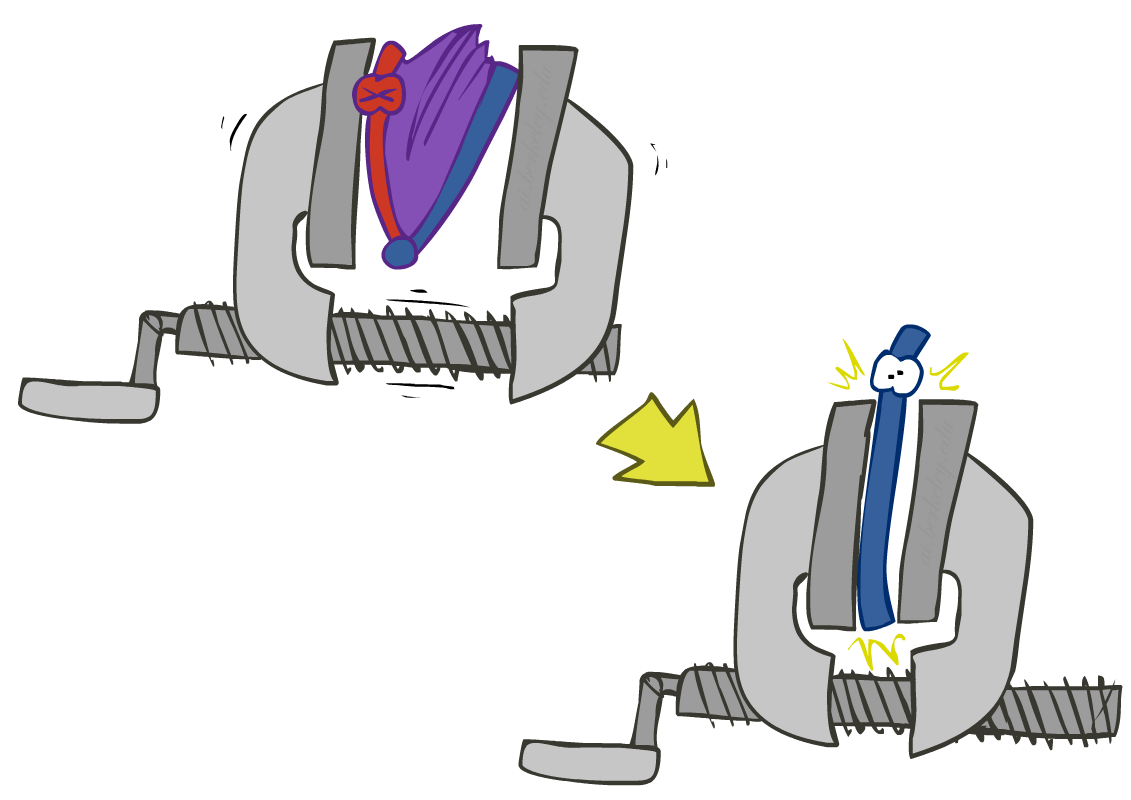 P(A,J)
P(A)
Sum out J
Variable Elimination
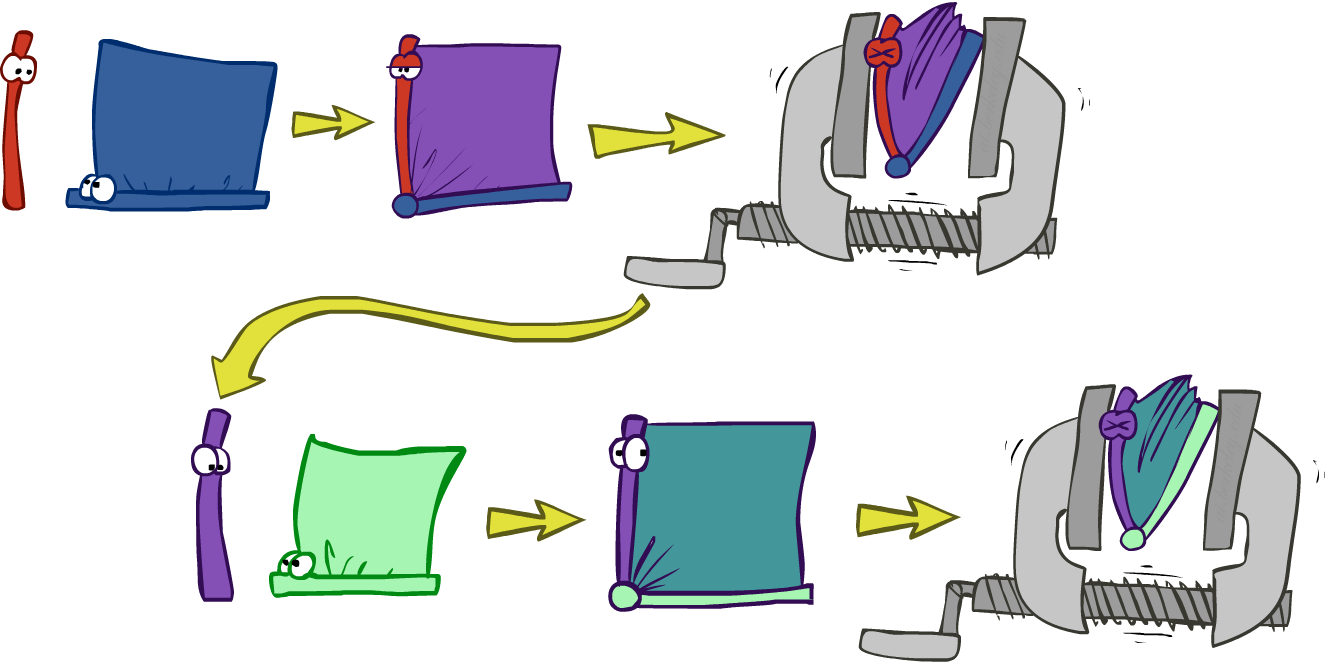 Variable Elimination
Query: P(Q|E1=e1,.., Ek=ek) 

Start with initial factors:
Local CPTs (but instantiated by evidence)

While there are still hidden variables (not Q or evidence):
Pick a hidden variable Hj
Eliminate (sum out) Hj from the product of all factors mentioning Hj

Join all remaining factors and normalize
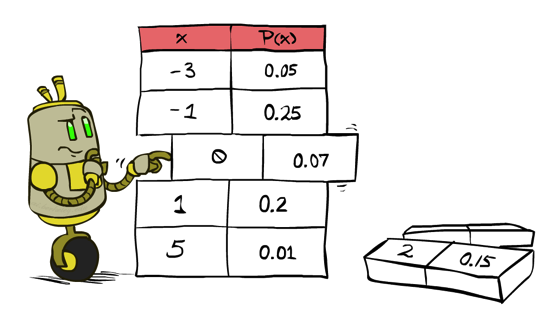 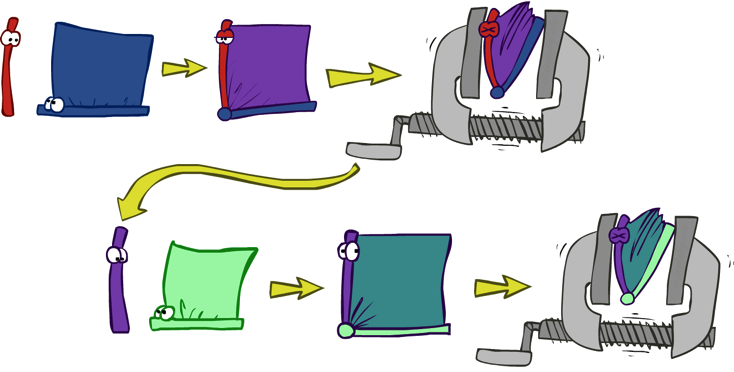 X α
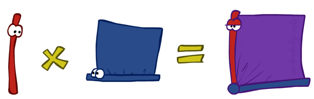 Example
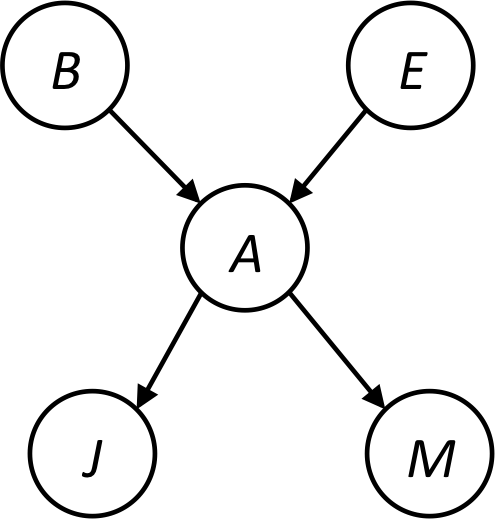 Query P(B | j,m)
P(B)     P(E)     P(A|B,E)     P(j|A)     P(m|A)
Choose A
P(A|B,E)     
P(j|A)
P(m|A)
P(j,m|B,E)
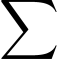 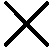 P(B)     P(E)     P(j,m|B,E)
Example
P(B)     P(E)     P(j,m|B,E)
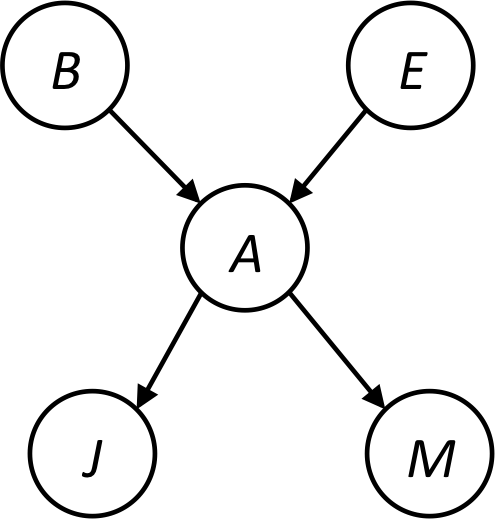 Choose E
P(E)     
P(j,m|B,E)
P(j,m|B)
P(B)     P(j,m|B)
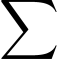 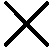 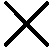 Finish with B
P(B)     
P(j,m|B)
Normalize
P(j,m,B)
P(B | j,m)
Summing out from a product of factors
Project the factors each way first, then sum the products
Example: a P(a|B,e) x P(j|a) x P(m|a)
                  = P(a|B,e) x P(j|a) x P(m|a) + 
                  P(a|B,e) x P(j|a) x P(m|a)
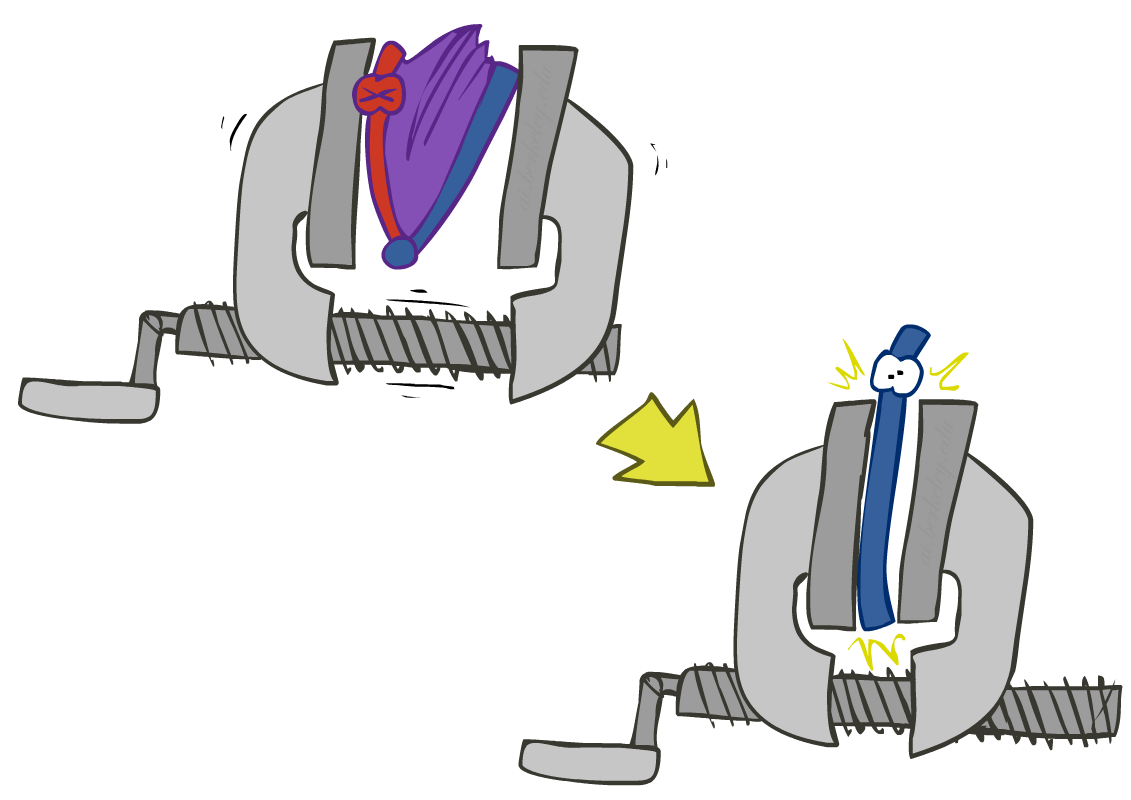 Order matters
Z
Order the terms Z, A, B C, D
P(D) =  α z,a,b,c P(z) P(a|z) P(b|z) P(c|z) P(D|z)
         =  α  z P(z) a P(a|z) b P(b|z) c P(c|z) P(D|z)
Largest factor has 2 variables (D,Z)
Order the terms A, B C, D, Z
P(D) =  α a,b,c,z P(a|z) P(b|z) P(c|z) P(D|z) P(z) 
         =  α  a b c z P(a|z) P(b|z) P(c|z) P(D|z) P(z)
Largest factor has 4 variables (A,B,C,D)
In general, with n leaves, factor of size 2n
A
B
C
D
VE: Computational and Space Complexity
The computational and space complexity of variable elimination is determined by the largest factor (and it’s space that kills you)

The elimination ordering can greatly affect the size of the largest factor.  
E.g., previous slide’s example 2n vs. 2

Does there always exist an ordering that only results in small factors?
No!
Worst Case Complexity? Reduction from SAT
0.5
0.5
0.5
0.5
Variables: W, X, Y, Z
CNF clauses:
C1 = W v X v Y
C2 = Y v Z v  W
C3 = X v Y v Z
Sentence S = C1  C2  C3
P(S) > 0 iff S is satisfiable
=> NP-hard
P(S) = K x 0.5n where K is the number of satisfying assignments for clauses
=> #P-hard
W
X
Y
Z


C2
C1
C3
S
[Speaker Notes: Make this model simpler (no reason for fan-in constraint)]
Polytrees
A polytree is a directed graph with no undirected cycles

For poly-trees the complexity of variable elimination is linear in the network size if you eliminate from the leave towards the roots
Bayes Nets
Part I: Representation




Part II: Exact inference

Enumeration (always exponential complexity)

Variable elimination (worst-case exponential complexity, often better)

Inference is NP-hard in general

Part III: Independence

Part IV: Approximate Inference
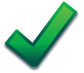 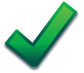 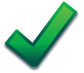 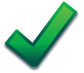 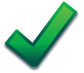